MĨ THUẬT 7
TRƯỜNG THCS BẠCH ĐẰNG
Bài 8: Vẽ Theo MẫuLỌ VÀ QUẢ ( Vẽ màu )
Giáo viên thực hiện: Đoàn Kim Xuân
I. QUAN SÁT NHẬN XÉT:
II. CÁCH VẼ:
III. THỰC HÀNH:
I. QUAN SÁT NHẬN XÉT:
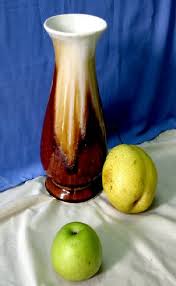 I. QUAN SÁT NHẬN XÉT:
Đây là tranh gì?
Tranh vẽ những gì?
Phông nền như thế nào?
Tranh tĩnh vật
Tranh vẽ các đồ vật hay thực vật: lọ hoa, quả,…
Phông nền có màu đậm và đối lặp với mẫu vật để làm nổi bật trên phông nền.
II. CÁCH VẼ:

Có 2 bước
Bước 1: Vẽ màu theo mảng.
Bước 2: So sánh màu của mẫu để hoàn thiện bài.
II. CÁCH VẼ:
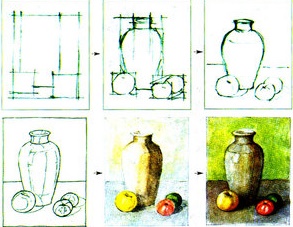 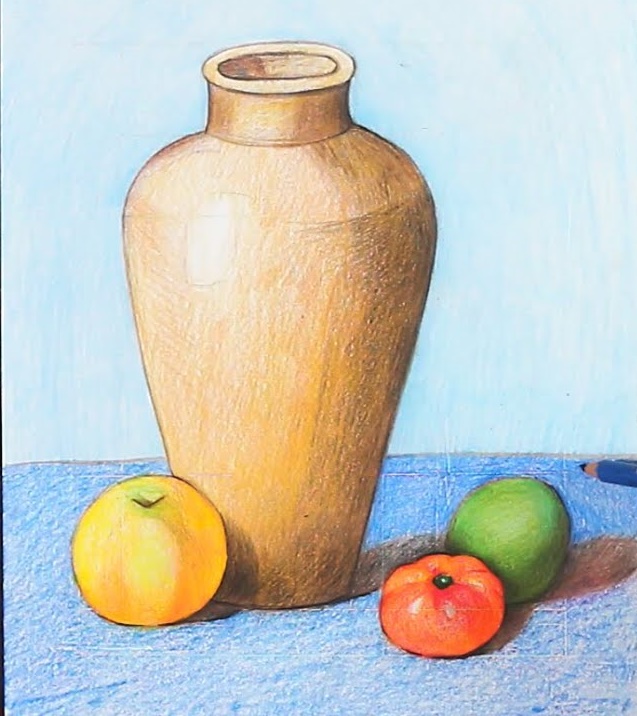 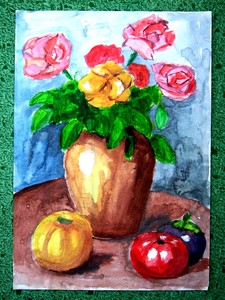 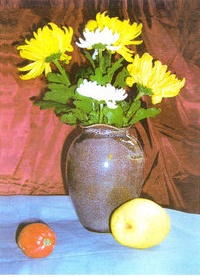 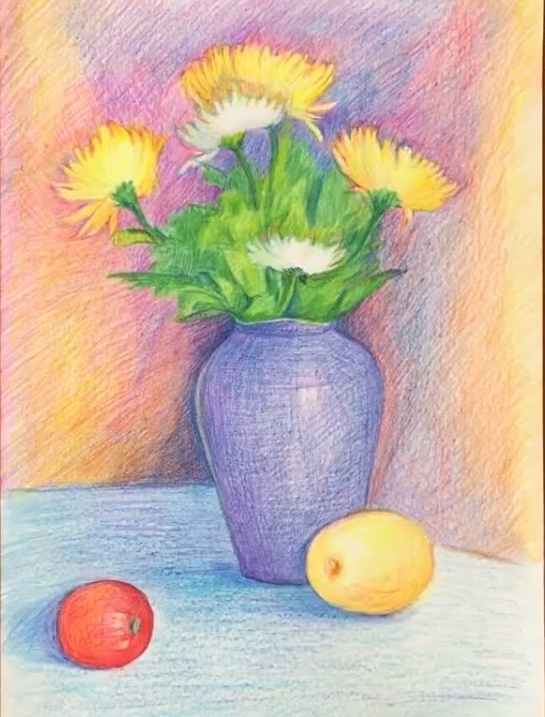 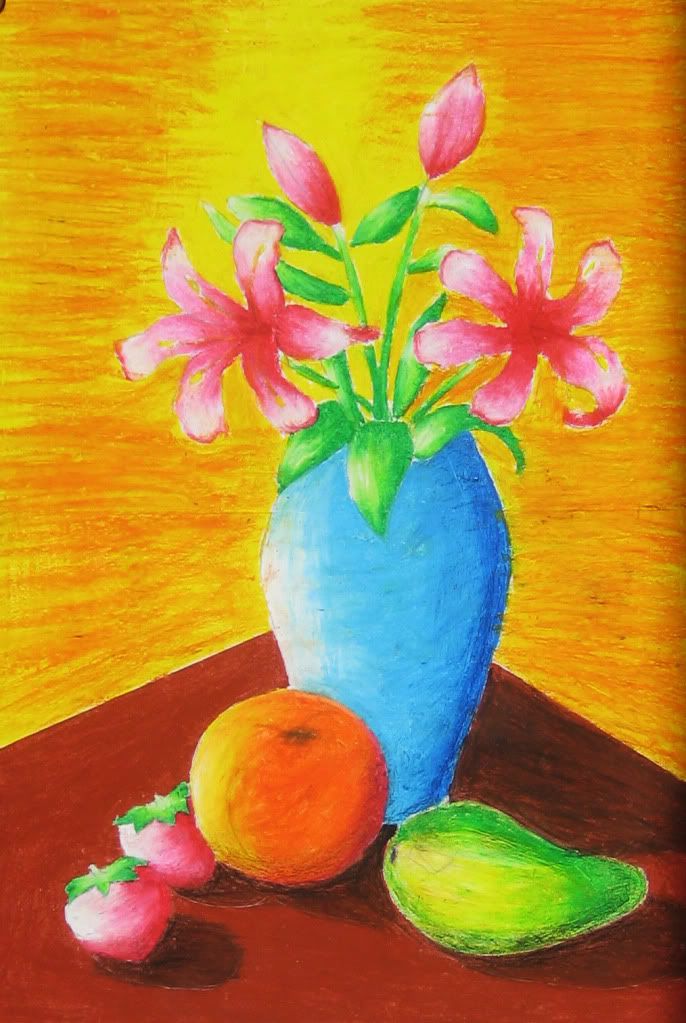 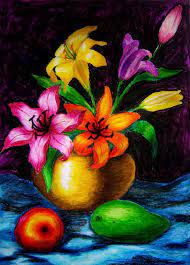 
III. THỰC HÀNH:
Thực hiện vẽ màu: “ Lọ Hoa Và Quả ”. Trên giấy A4
DẶN DÒ
Viết bài vào tập..
Xem trước bài 9:
 “ Đề Tài Nhà Giáo Việt Nam 20 - 11 ”